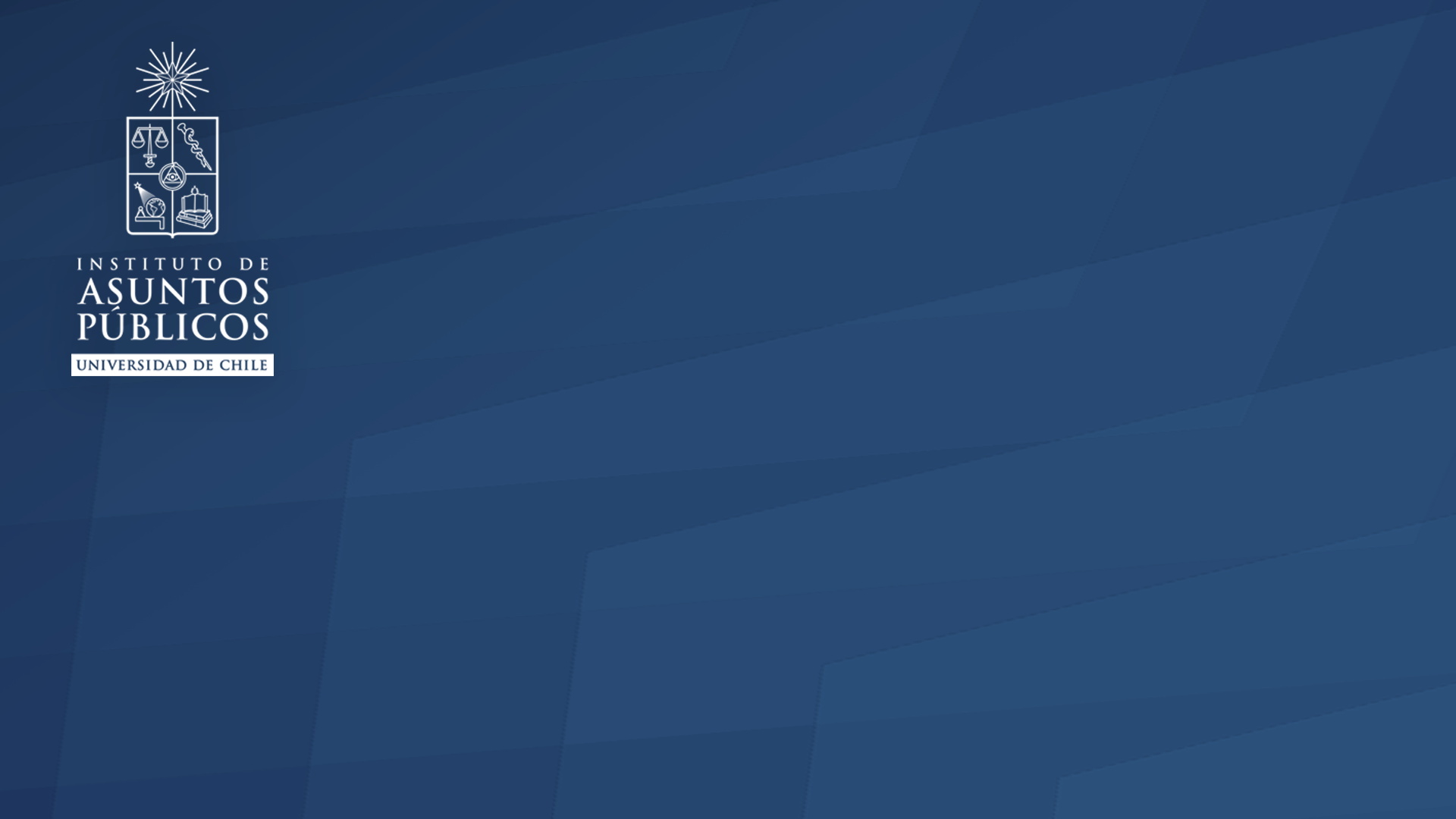 Economía del Sector Público
Facultad de Gobierno
Universidad de Chile

Prof: Leonardo Letelier S.
Tres “Preguntas Bàsicas” en torno al papel del Estado en la EconomÍa
Cuanto debe gastar.
En què debe gastarlo.
Còmo debe gastarlo.
Importancia de la Inversión
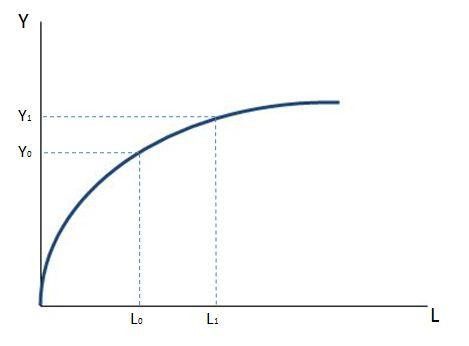 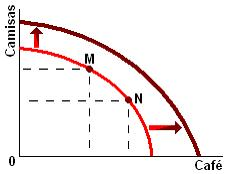 Dilema
Consumo Presente
Ingreso
Consumo Futuro (inversión)
Cuánto Debe Gastar
En qué se debe gastar:Composición del Gasto
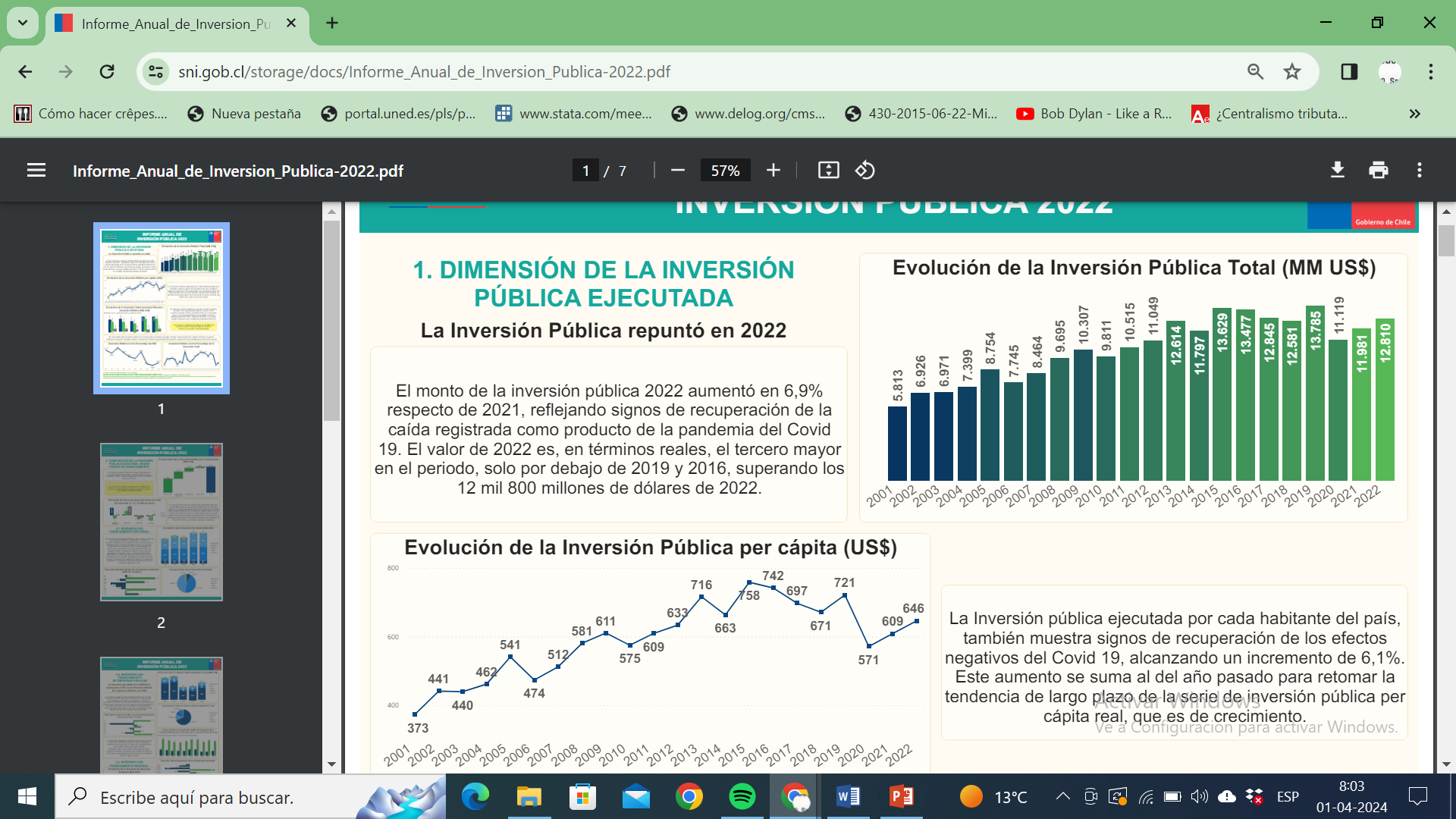 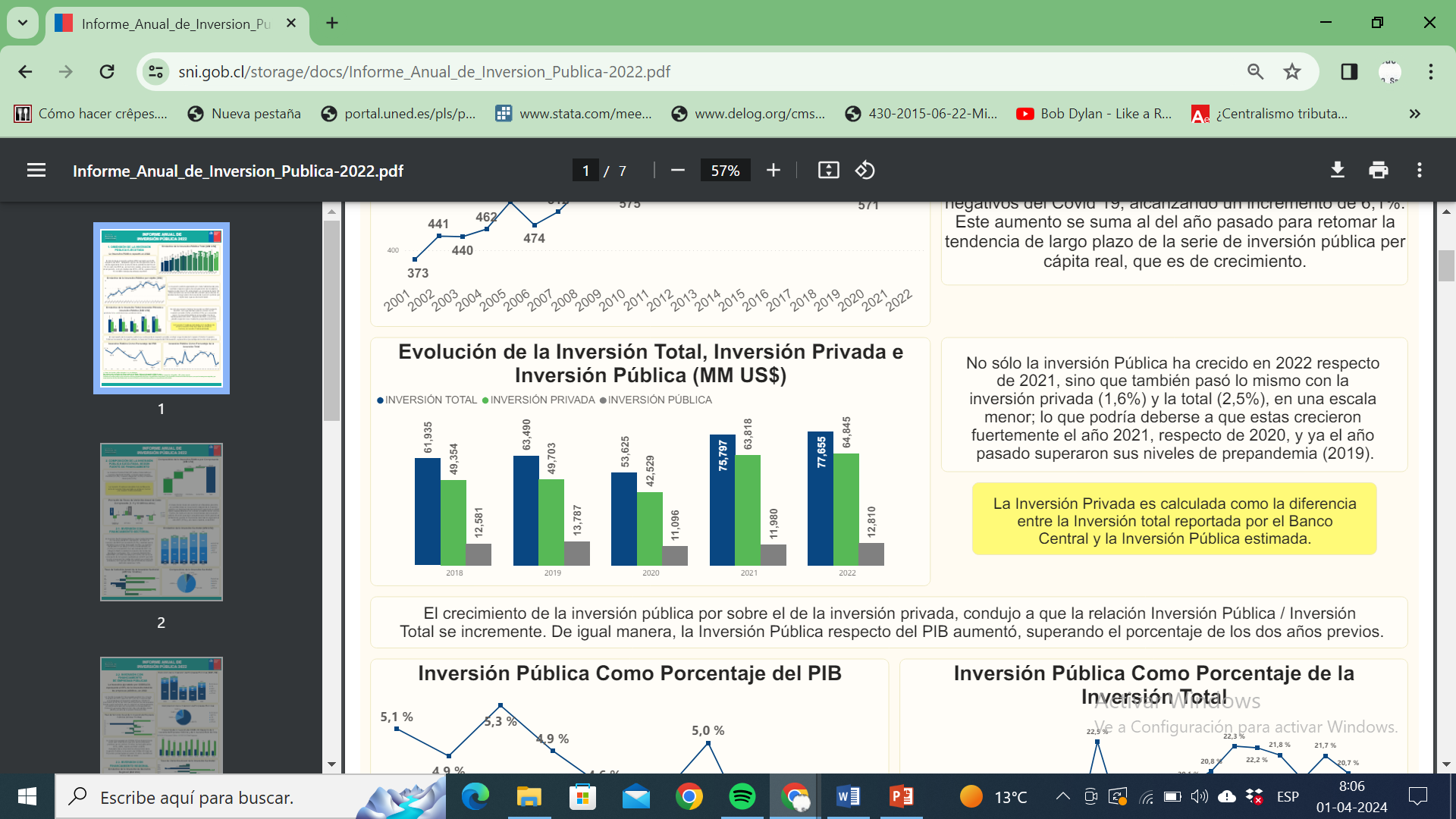 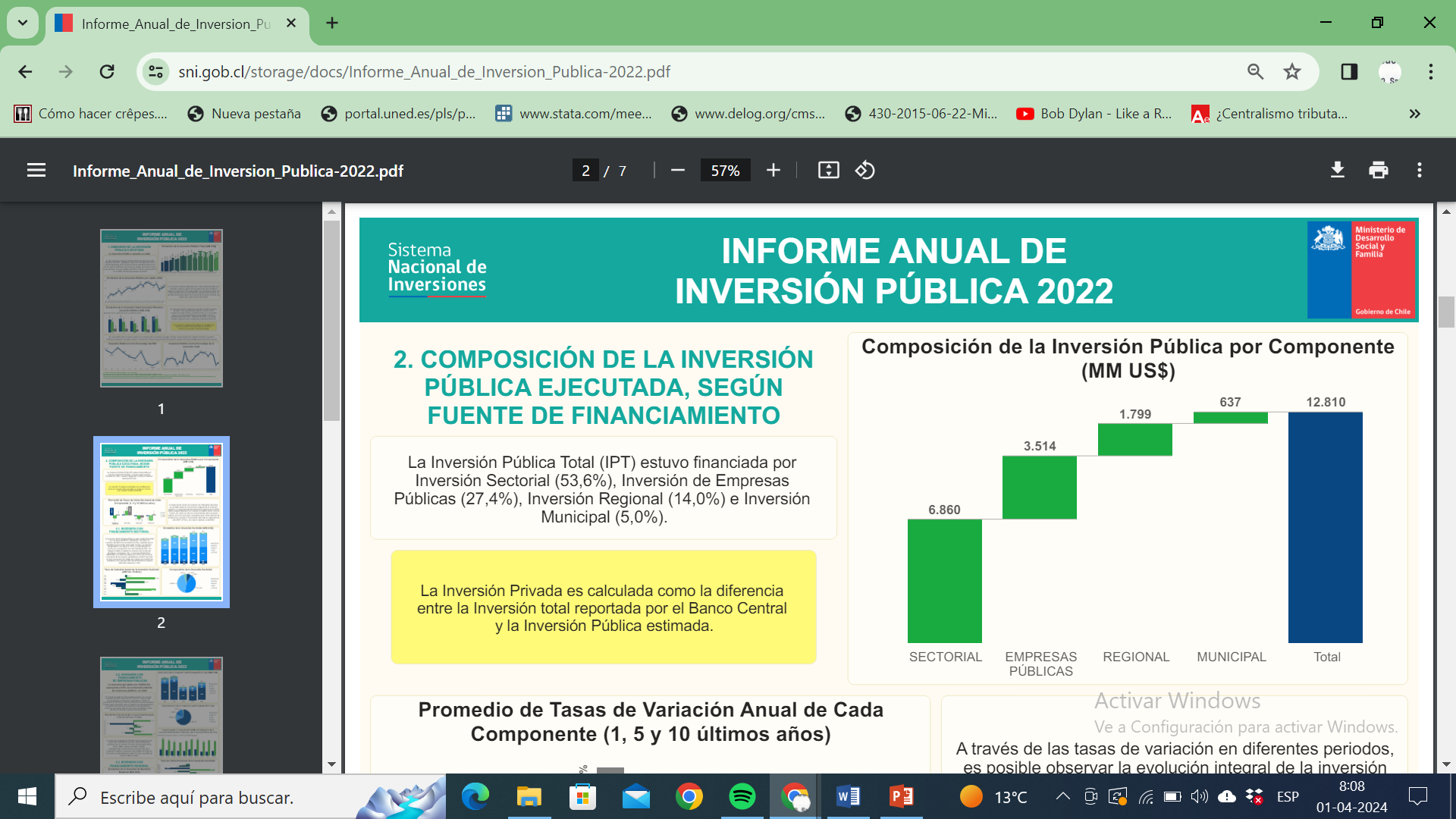 Estructura del Gasto 2020
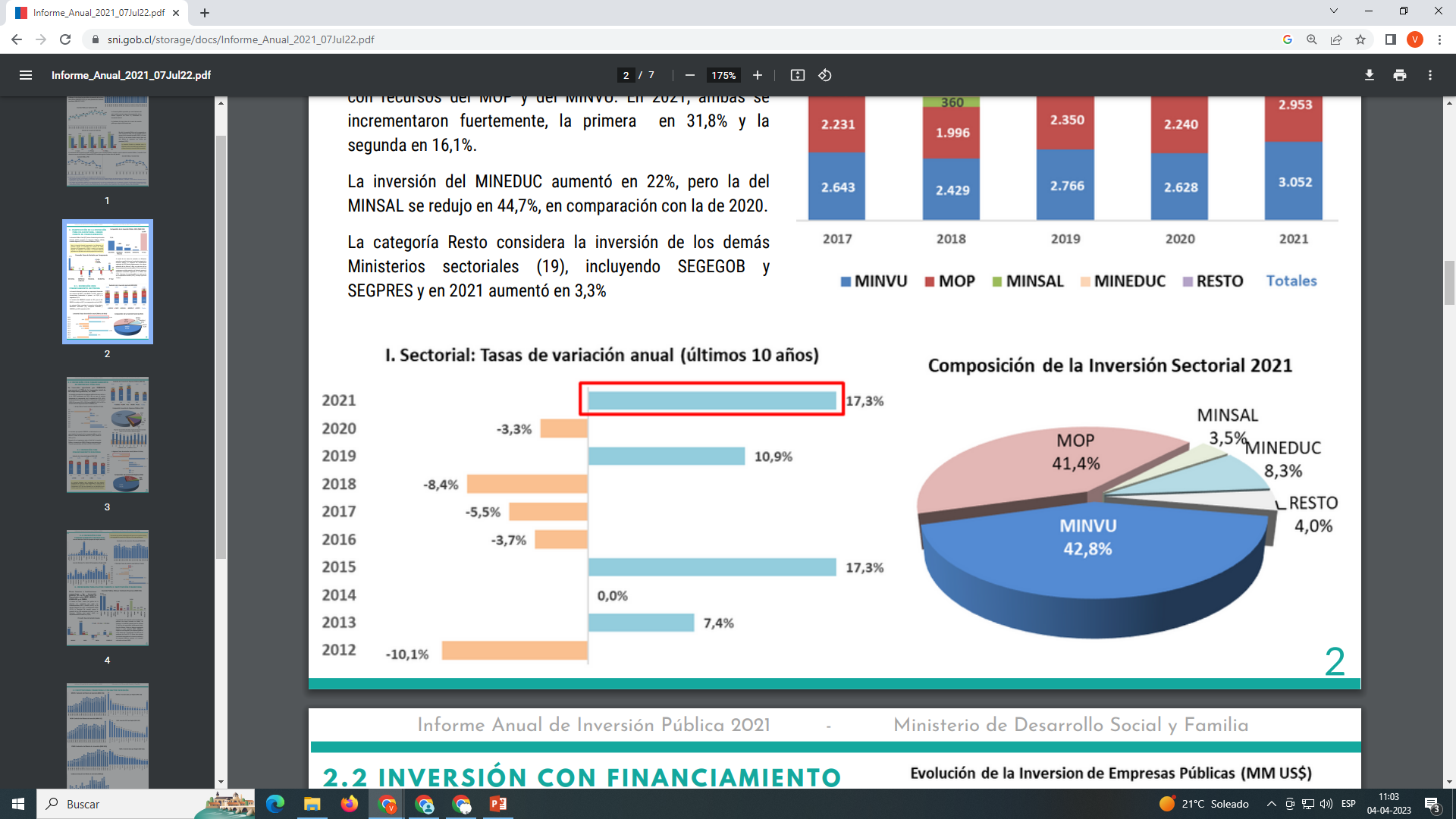 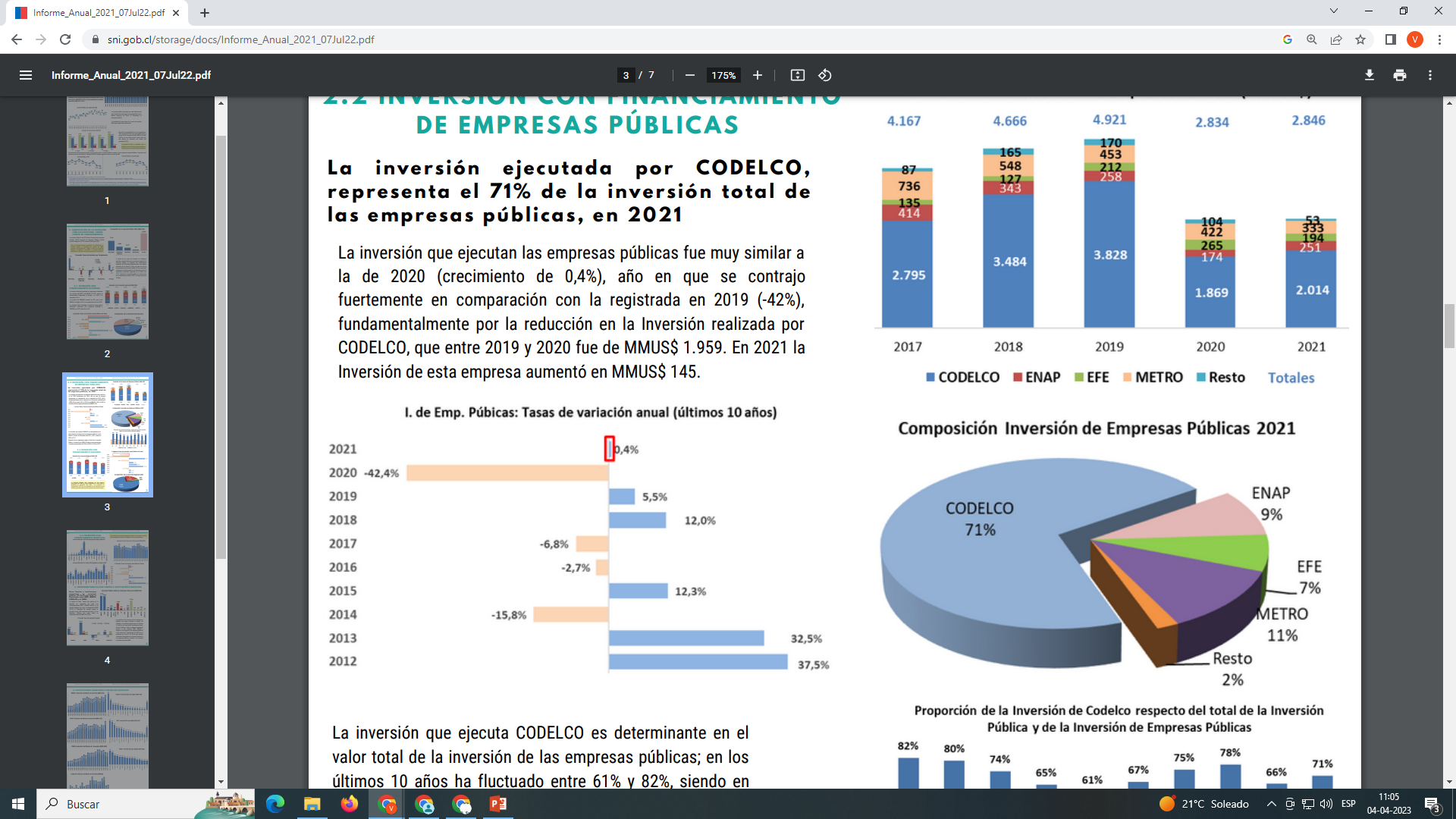 Inversión Pública
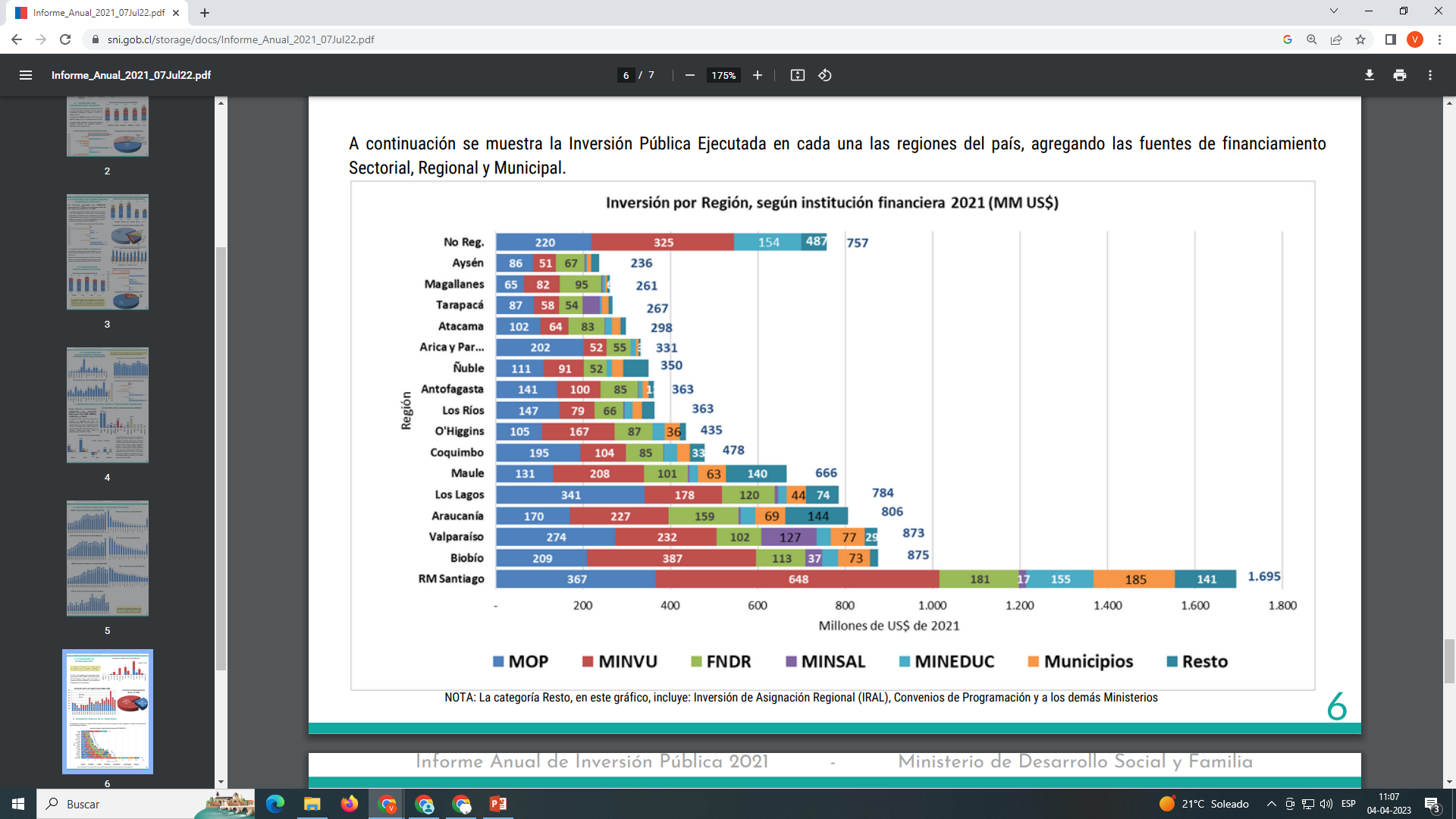 Cómo se decide qué inversiones realizar
Iniciativas de Inversion
Ingresan al SNI
MDS
Proceso de Evaluaciòn Ex-Ante
Protocolos de Avaluaciòn
Normas Vigentes
Informe Tècnico
Sectores
Regiones
Desiciòn  Polìtica
Impacto Ambiental
Todos los Proyectos `(pùblicos y privados), deben ser sometidos a una “Evaluaciòn de Impacto Ambiental”. Còmo funciona:

Hay una Evaluaciòn Tècnica a nivel regional a cargo del SEA
Luego hay una inatancia polìtica a nivel regional que revisa la decisiòn del SEA.
Si hay reclamaciones, esto llega  al “Comitè de Ministros”, los “Tribunales Ambientales” y  la “Corte Suprema”.
Criterios para decidir sobre la pertinencia de Certificación Ambiental (Ley de Bases del Medio Ambiente 1994)
Qué organismos se crearon mediante esta Ley:

	Comisión Nacional del Medio Ambiente (CONAMA)
	Ministerio del Medio Ambiente
	Superintendencia del medio Ambiente
	Servicio de Evaluación ambiental (SEA)

Qué proyectos que deben avaluarse (Art. 10):

https://www.bcn.cl/leychile/navegar?idNorma=30667


Etapas en la Evaluación de Impacto Ambiental de los Proyectos


	1) Presentar el proyecto con la documentación pertinente, en la Dirección Regional del Servicio de Evaluación 	Ambiental 	(Declaración de Impacto Ambiental,  Evaluación de Impacto Ambiental). La evaluación debe considerar 	participación ciudadana en el caso de la Evaluación de Impacto Ambiental. En el caso de las DIA, dicha 	participación es solo obligatoria en la medida que se produzcan “cargas ambientales”.

	2)  El Proyecto se aprueba cuando la Comisión de Evaluación Ambiental del SEA emite la resolución para aprobar la 	realización 	del proyecto. 

Participación Ciudadana:

	Como las personas pueden realizar observaciones a las decisiones tomadas por el SEIA, mediante los siguientes 	mecanismos: 
	
	a. Observaciones administrativas (Comisiones Evaluadoras), b. Dirección Ejecutiva del SEA, c. Comité de Ministros, 	d. 	tribunales ambientales.

Comité de Ministros:

	Funciones: Conocer y resolver reclamaciones de las personas (empresas) afectadas por decisiones del SEIA.

Tribunales Ambientales

Corte Suprema
Estrategia Nacional del Litio
Salares Estratègicos: Maricunga y Atacama. Participación mayoritaria de Codelco. Alctualmente con SQM y Albermarle.
Salar Pedernales puede ser explotado en alianza PP con Codelco. Lo propios sucede con Grande, Los Infieles, La Isla y Aguilar respecto de ENAMI.
Salares explotables por privados (26). Licitación.
Salares “protegidos”; no se pueden explotar.
Ley de Concesiones (1996)
Los proyectos privados pueden tener un “subcidio”. Ventaja: puede haber mas inversiòn de interès pùblico con un gasto reducido de recursos.

Desventaja. Los contratos suelen no ser “completos” en el sentodo de anticipar todas las contingencias. Esto conlleva la necesidad de renegociat, lo cual puede ser caro y lento.

Los grandes contratos usualmente exigen un ingreso “mìnimo garantizado”, el cual se trasnforma en una “deuda contingente para el Estado”.
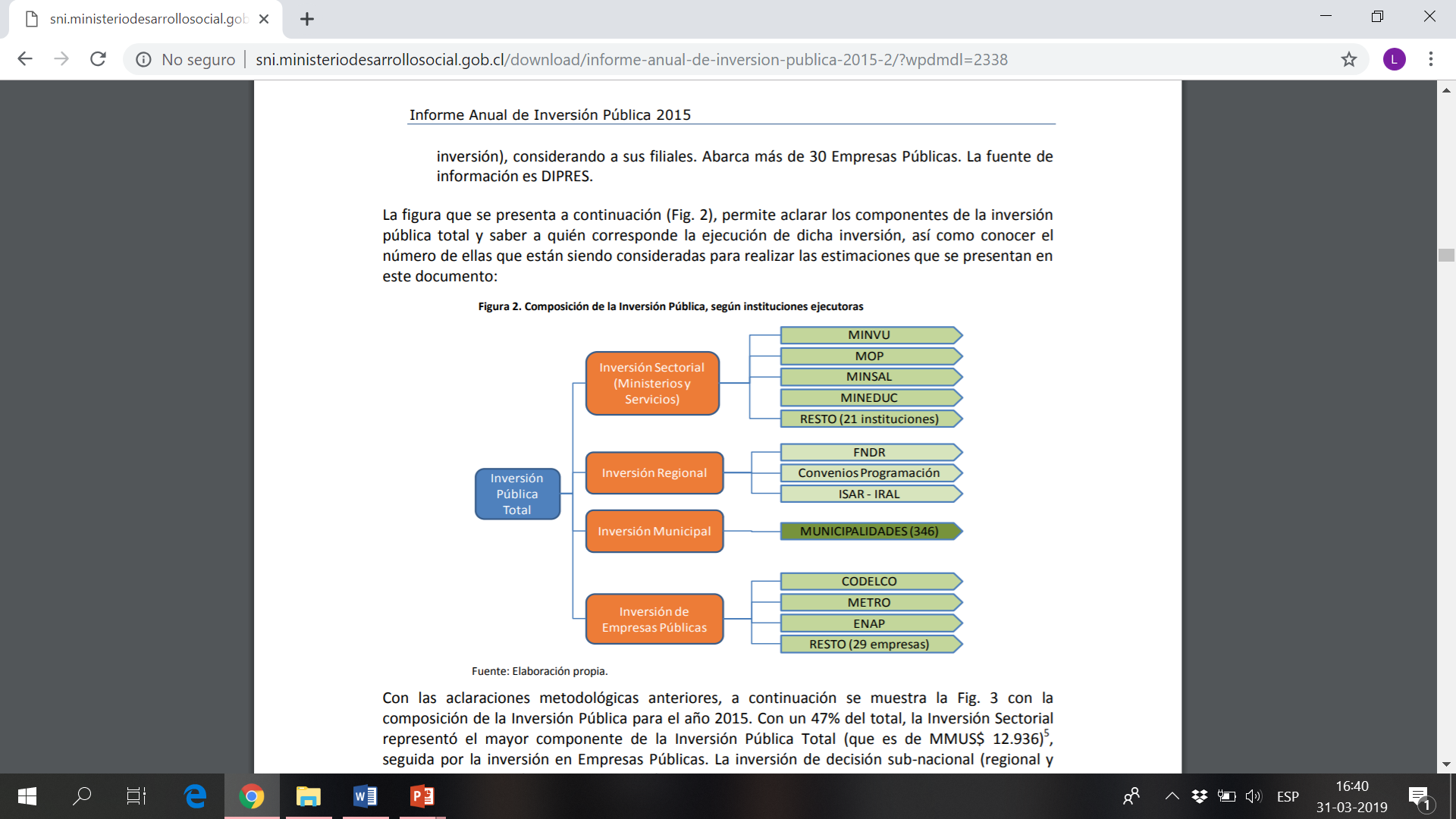 Procedimiento de evaluación EX-Ante
Enfoque Costo-Beneficio. VAN, TIR

Enfoque Costo-Eficiencia.
Valor y la linea del tiempo
Tiempo
12 meses mas tarde
Hoy
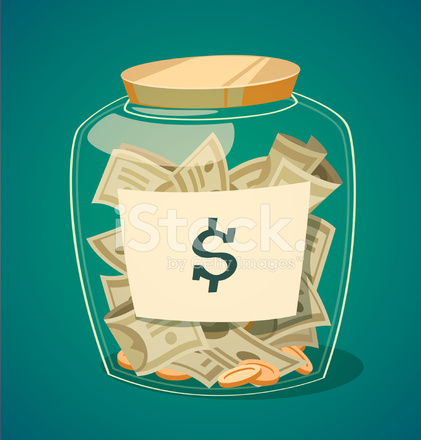 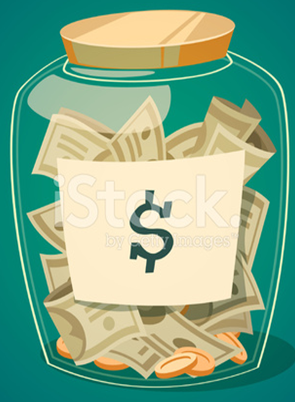 UN MES MAS TARDE
HOY
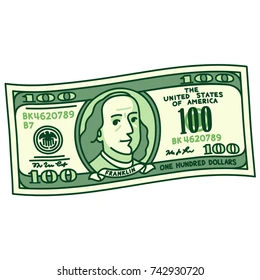 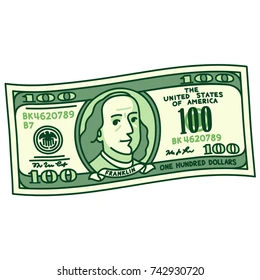 UN MES MAS TARDE
HOY
Costo Beneficio I
Costo Beneficio II: TIR
Costo Beneficio II: TIR
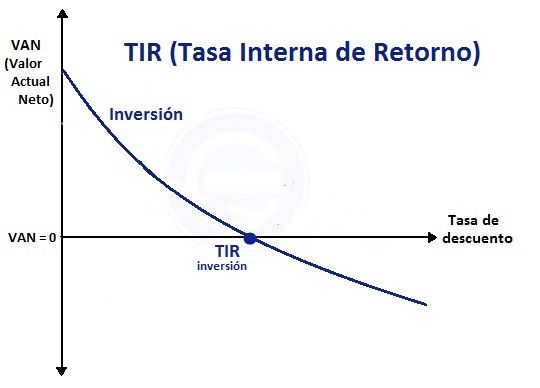 Si el Mercado de Capitales fuera Eficiente
Todos los proyectos de inversión “rentables” debiesen tener financiamiento.
Problema, i) Asimetrías de información, ii) Falta de colateral.
Problema de las PYME (Inversión y Capital de Trabajo). CORFO; SERCOTEC, INDAP.
Ejemplo;

https://www.corfo.cl/sites/cpp/convocatorias/movil/credito_corfo_mipyme
Digresión I: Valor de un “Activo”
Digresión II: Valor de un “Activo”
Ej. Cuánto vale CODELCO ?
Si R= US$ 2.000 anuales.
Valor de Mercado; R/0,05 = US$ 40.000
Que implicancias tiene ?
Desde el punto de vista financiero, es lo mismo tener CODECO que venderlo.
Pero puede no ser igual desde el punto de vista poltico.
Digresión II: Valor de un “Activo”
Costo Eficiencia
¿Cómo puedo transformar ingreso de “mañana” en ingreso de “hoy”?

	1) Voy al banco y digo que en un año tendré $ 1.000.000, pero 	    necesito dinero ahora. Cuanto me puede prestar el banco ?:

	    X (1+r) = 1.000.000

	2) Luego, cuanto vale $ 1.000.000 hoy?:

	    X = 1.000.000/(1+r)
Cómo se determina de la tasa de interés
Corto Plazo: TPM Bco central
Largo Plazo: 

	Riesgo
	Probabilidad de Recesión
	Precio de los activos (acciones)
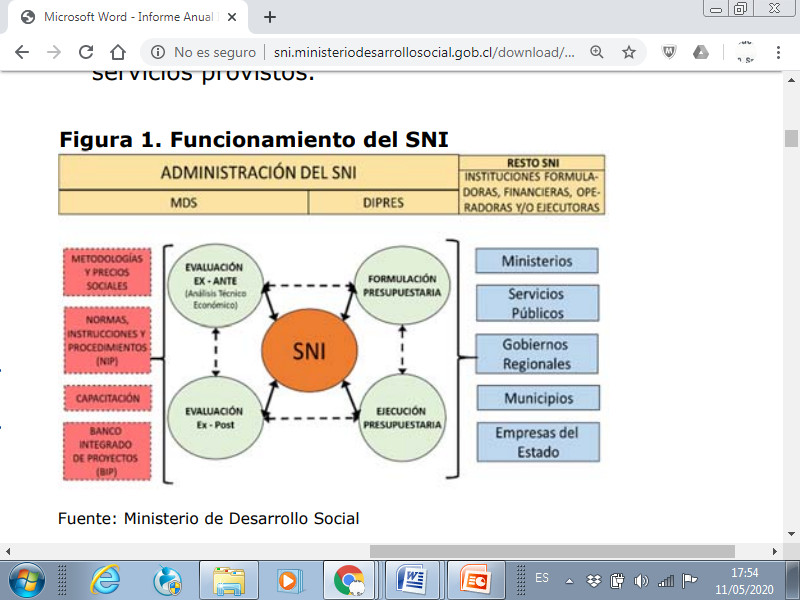 Inversión Privada
Diferencias entre Evaluación Privada y Pública
Tasa de Descuento “Social”
Precios Sociales (versus Privados); trabajo, divisa.
Desafío metodológico, medición de externalidades, y valoración de bienes públicos.
Criterios para decidir sobre la pertinencia de Certificación Ambiental (Ley de Bases del Medio Ambiente 1994)
Qué organismos se crearon mediante esta Ley:

	Comisión Nacional del Medio Ambiente (CONAMA)
	Ministerio del Medio Ambiente
	Superintendencia del medio Ambiente
	Servicio de Evaluación ambiental (SEA)

Qué proyectos que deben avaluarse (Art. 10):

https://www.bcn.cl/leychile/navegar?idNorma=30667


Etapas en la Evaluación de Impacto Ambiental de los Proyectos


	1) Presentar el proyecto con la documentación pertinente, en la Dirección Regional del Servicio de Evaluación 	Ambiental 	(Declaración de Impacto Ambiental,  Evaluación de Impacto Ambiental). La evaluación debe considerar 	participación ciudadana en el caso de la Evaluación de Impacto Ambiental. En el caso de las DIA, dicha 	participación es solo obligatoria en la medida que se produzcan “cargas ambientales”.

	2)  El Proyecto se aprueba cuando la Comisión de Evaluación Ambiental del SEA emite la resolución para aprobar la 	realización 	del proyecto. 

Participación Ciudadana:

	Como las personas pueden realizar observaciones a las decisiones tomadas por el SEIA, mediante los siguientes 	mecanismos: 
	
	a. Observaciones administrativas (Comisiones Evaluadoras), b. Dirección Ejecutiva del SEA, c. Comité de Ministros, 	d. 	tribunales ambientales.

Comité de Ministros:

	Funciones: Conocer y resolver reclamaciones de las personas (empresas) afectadas por decisiones del SEIA.

Tribunales Ambientales

Corte Suprema
Estrategia Nacional del Litio
Salares Estratègicos: Maricunga y Atacama. Participación mayoritaria de Codelco. Alctualmente con SQM y Albermarle.
Salar Pedernales puede ser explotado en alianza PP con Codelco. Lo propios sucede con Grande, Los Infieles, La Isla y Aguilar respecto de ENAMI.
Salares explotables por privados (26). Licitación.
Salares “protegidos”; no se pueden explotar.